Rekursjon
Tips: Google rekursjon og trykk på ‘’Mente du’’ er par ganger 
Whats the plan?
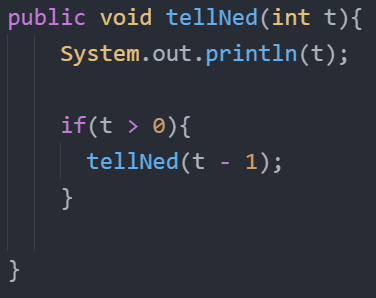 Hva er rekursjon igjen?
En metode som kaller seg selv!
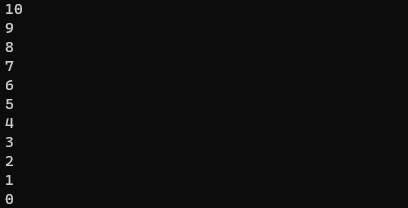 Når vi bruker rekursjon trenger vi alltid et «base case»!
Hvis ikke, stopper vi aldri!
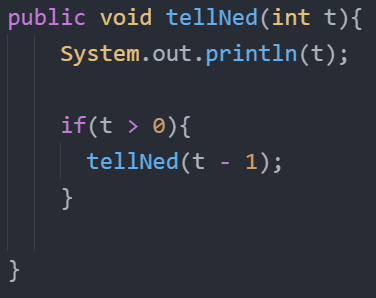 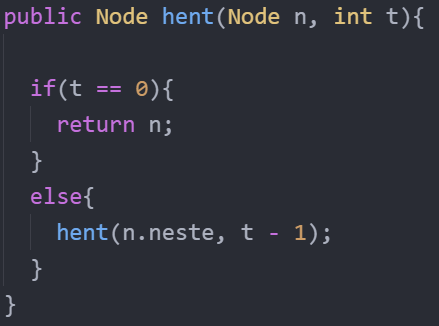 BASE CASE
Base case som ikke er en if-setning?
Fra labyrint oblig:
Base case er hvis ruten som kaller på gaa() er en Aapning!
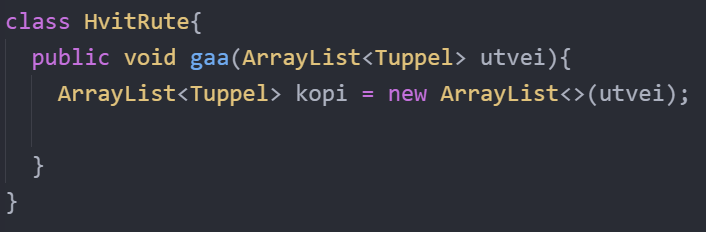 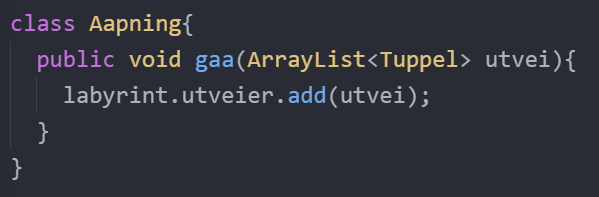 Hvordan burde vi bruke rekursjon?
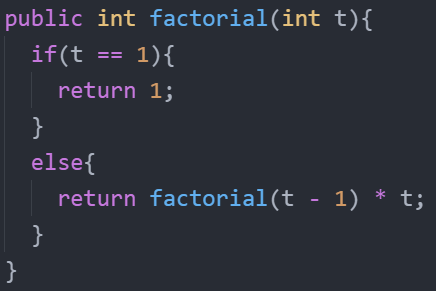 Vi vil redusere problemet til flere, enklere varianter! Eksempel:
Kan du faktoren til tallet 7 uten mellomregning?
Hva om vi heller deler det opp, og ser på7 x 6 x 5 x 4 x 3 x 2 x 1
Husk at vi returnerer!
Her vil vi telle fra 5 ned til 1!
‘’Vanlig’’
‘’Baklengs’’
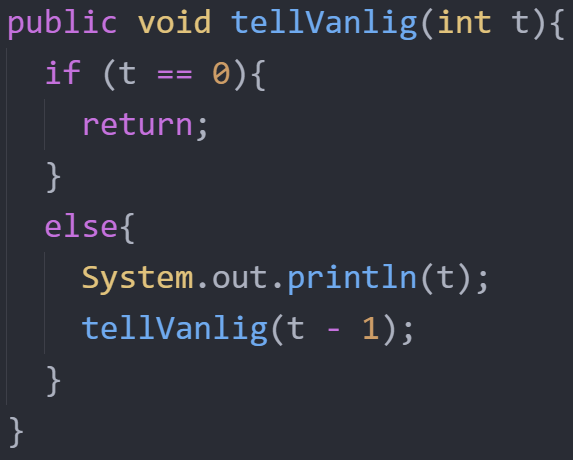 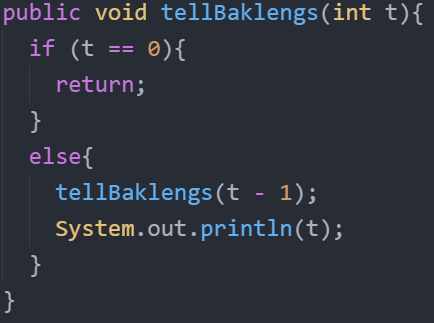 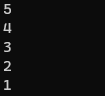 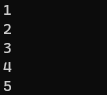 Eneste vi har byttet om er om printen vår kommer før eller etter det rekursive kallet!
Fellesoppgave!
Vi skal lage en setning på 5 ord!
Ordene er tilfeldig valgt fra en liste på 100 ord.
Hva er vårt base case??? (gi noen forslag!)
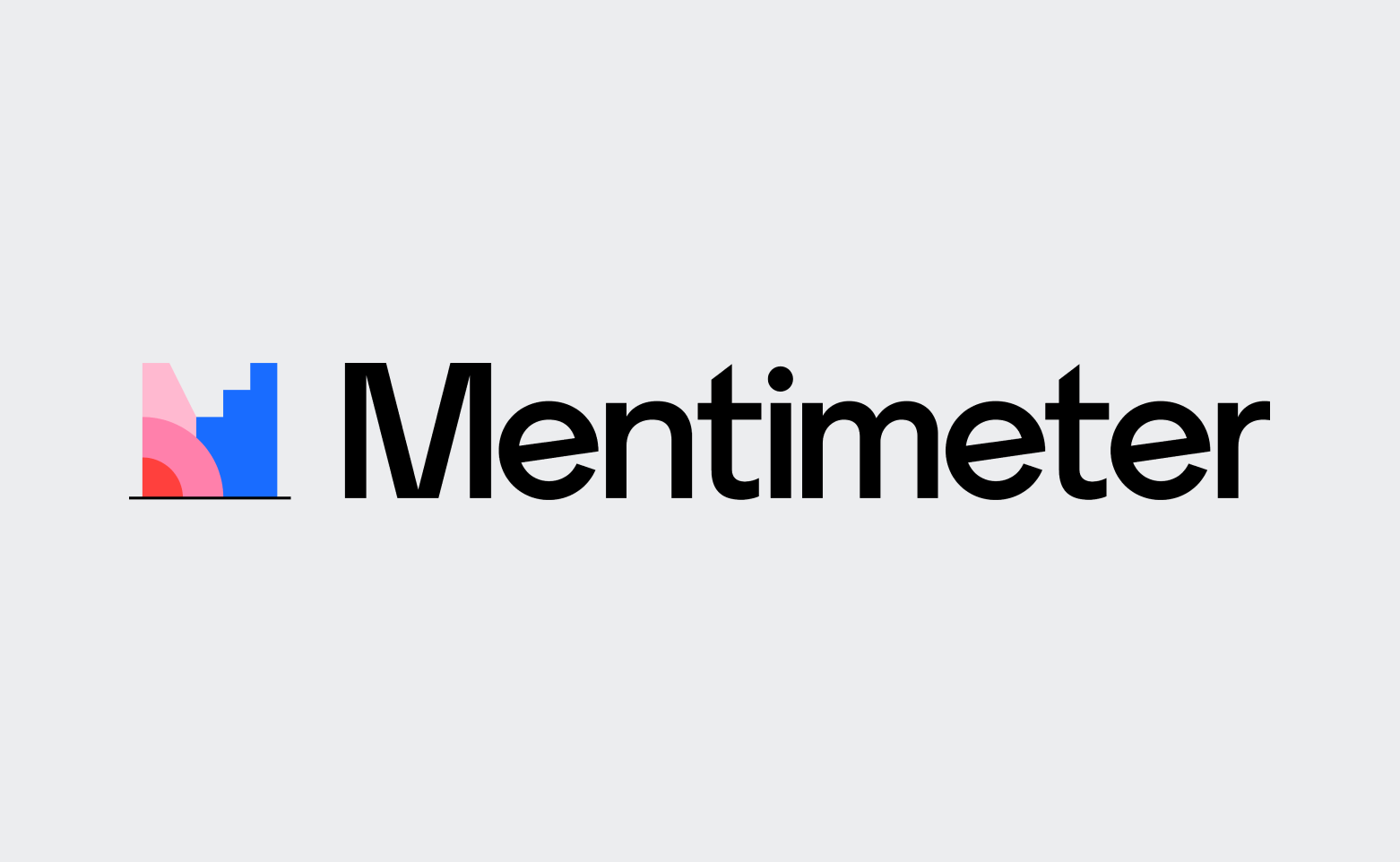 Menti!
Løse oppgaver!
https://open.kattis.com/problems/ofugsnuid
https://trix.ifi.uio.no/course/16?tags=rekursjon
https://www.uio.no/studier/emner/matnat/ifi/IN1010/v18/repetisjonskurs/rekursjonsnotat.pdf